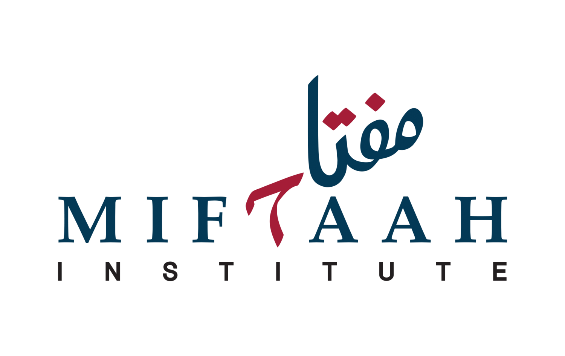 Hanafi Fiqh
Book Of Taharah
Week 2
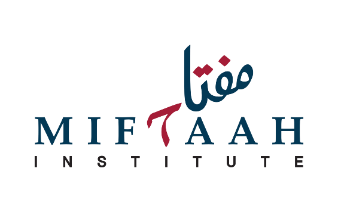 Dua for Studying
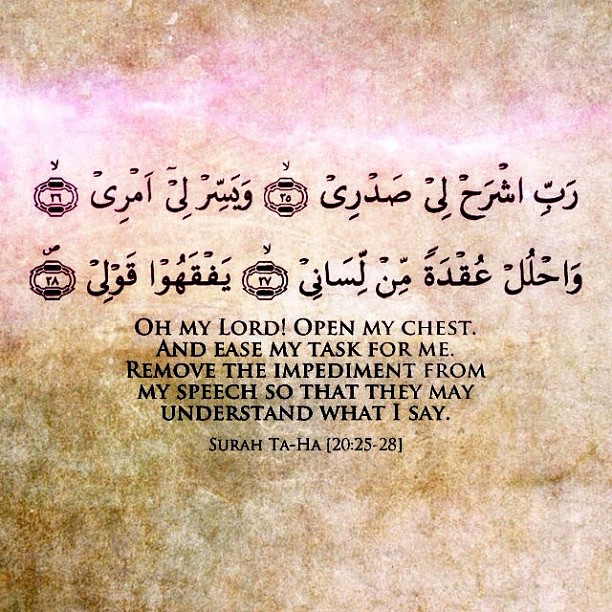 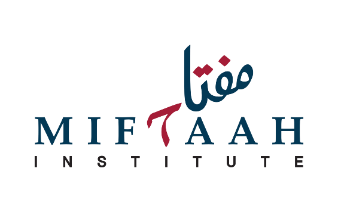 Intentions for Studying
I intend to study and teach, 
take and give a reminder, 
take and give benefit, 
take and give advantage, 
to encourage the holding fast to the book of Allah and the way of his Messenger, 
and calling to guidance and directing towards good, 
hoping for the support of Allah and His pleasure, closeness and reward, transcendent is He.
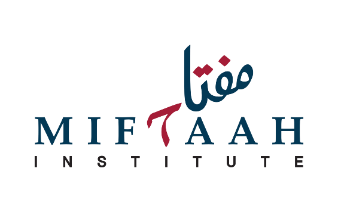 Objectives – Week 2
The Book Of Taharah
Basic Etiquettes of Reliving Oneself
Istibra and Istinja
Kinds of Filth
How To Remove Filth
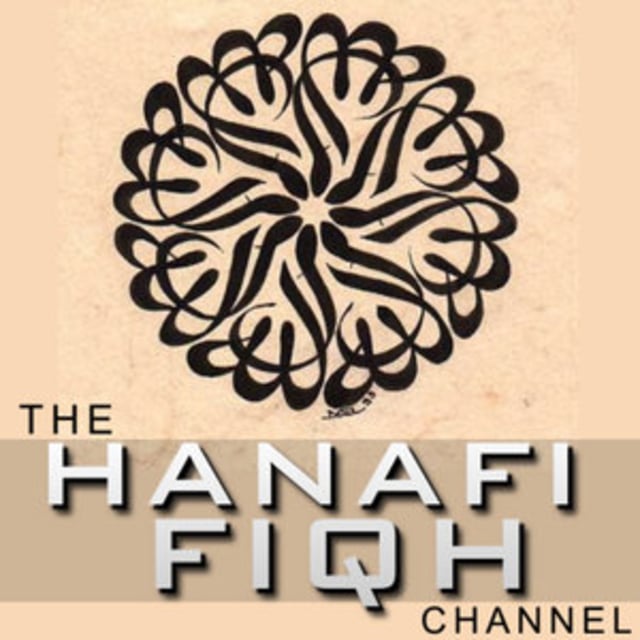 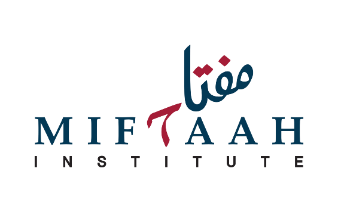 Etiquettes of Relieving Oneself
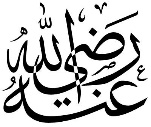 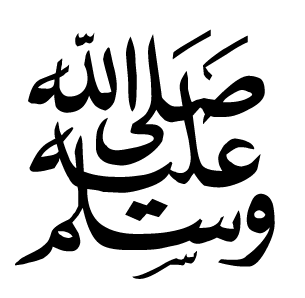 Abu Hurairah       said: The Messenger of Allah said 
((I am to you like a father to his son, and I teach you. So when you go to relieve yourselves, do not face the Qiblah or turn your backs towards it.' He ordered us to use three pebbles, and he forbade us to use dung and bones, and he forbade cleaning oneself with the right hand.)) 
Sunan Ibn Majah
Hadith is Hasan
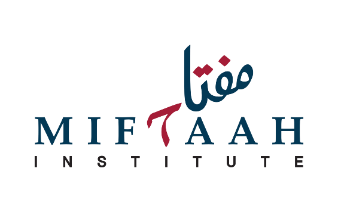 Etiquettes of Relieving Oneself
Before entering washroom he should recite:
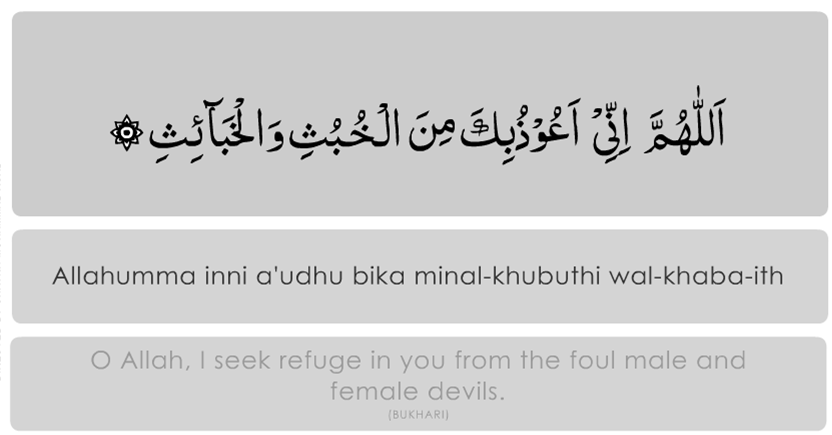 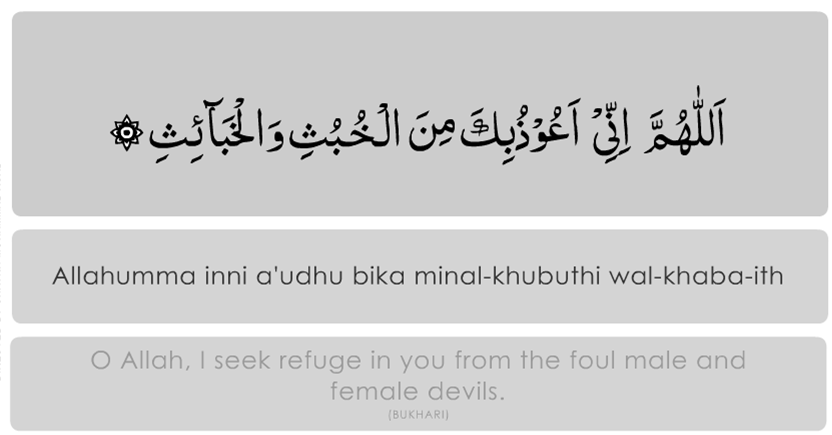 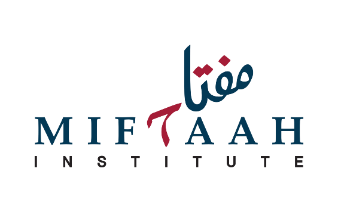 Etiquettes of Relieving Oneself
Enter washroom with left foot & exit with right foot
Should sit putting more weight on the left foot
Cover head at the time of relieving and cleansing
Avoid talking without necessity
It is strictly prohibited to face or have the back to the Ka’bah
Avoid cleansing with right hand without any necessity
Avoid urinating in standing posture without necessity
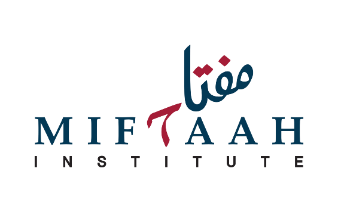 Etiquettes of Relieving Oneself
Before entering washroom he should recite:
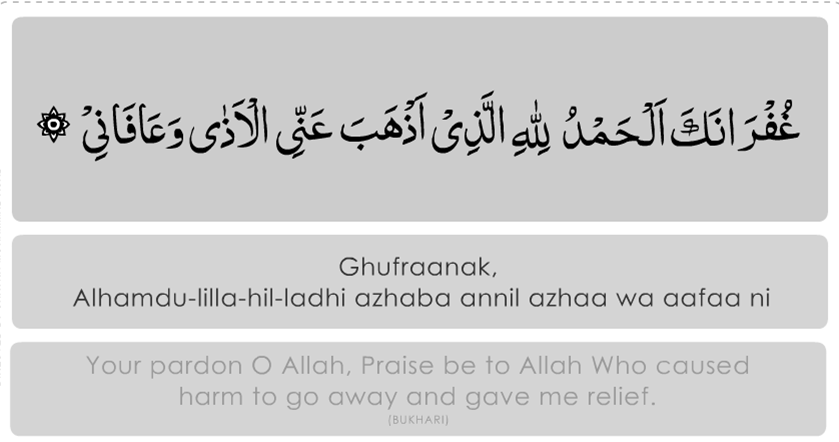 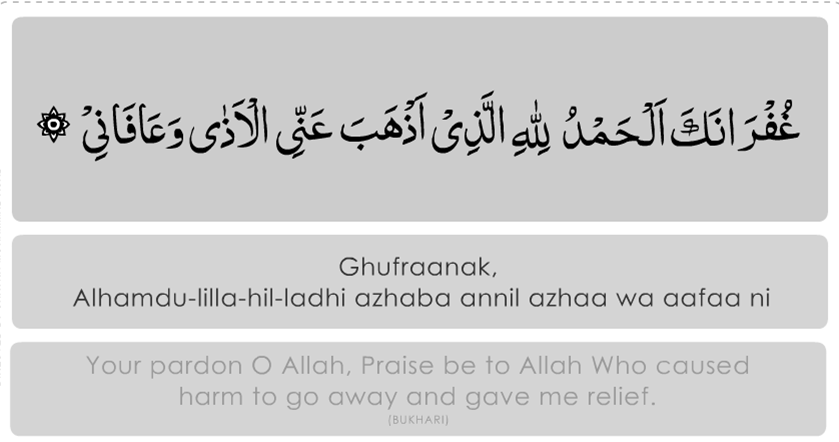 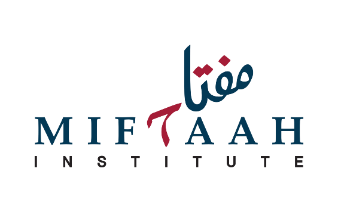 Istibra and Istinja
Istibra
Istibra is to make the urethra free from drops of urine. Wajib for men to do istibra, that is, not to leave any drops in the urethra, by walking, coughing etc
Istinja
Istinja is to clean urine and stool off private parts after urination and defecation.

Filth bigger than dirham – obligatory to wash with water
[Speaker Notes: They must not perform wudu' unless they are satisfied that there are no drops of urine left. One drop oozing out will both nullify their wudu' and soil their underpants. If less than a palmful oozes onto underpants, the salat one performed after doing wudu' will be rendered makruh. If more than this amount oozes, one's salat will not be valid.

Istinja is not required when one passes gas

When Filth oversteps the organ of urine or excretion and gets bigger than a dirham19, washing it with water becomes Obligatory20 and Saläh is not Permissible in its presence. When Filth oversteps the organ and is equal to a dirham, washing it with water is Compulsory. When Filth does not overstep the organ21, then Cleansing is customary.]
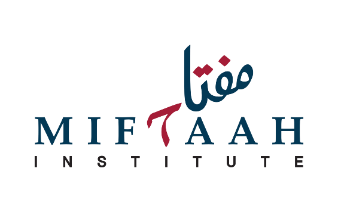 Size of a DirhamThe area of a dirham is equal to that of the palm’s depression
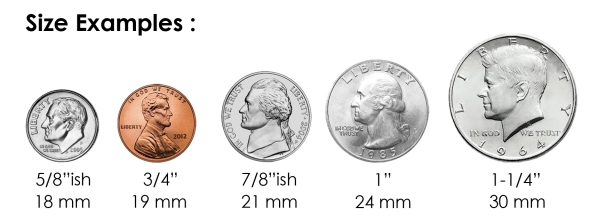 [Speaker Notes: In viscous Filth, comparison to dirham will be done by weight and the weight of a dirham is about three gram. In thin fluid Filth, the comparison takes place by area and the area of a dirham is equal to that of the palm’s depression]
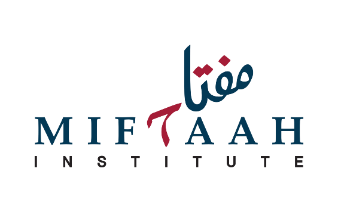 Other Issues About Cleansing
Permissible to use water alone
Permissible to use only toilet paper or anything similar to it as long as the Filth does not exceed a dirham
The most Preferable way is to clean with toilet paper or a similar thing and then wash with water as this would clean more efficiently
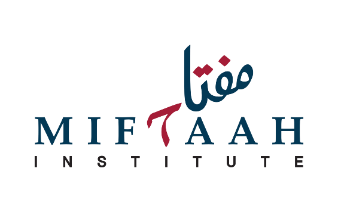 Other Issues About Cleansing
When one has finished cleaning, first wash hand and then the organ with water
Should thoroughly clean the organ till the odor ends
Upon completing this Cleansing, one should wash the hand and thoroughly rub it till the odor finishes
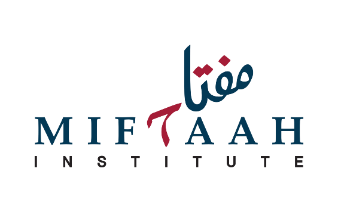 Purification
Quran

al-Muddathir: 4
Hadith

((Salah is not acceptable without Purification))
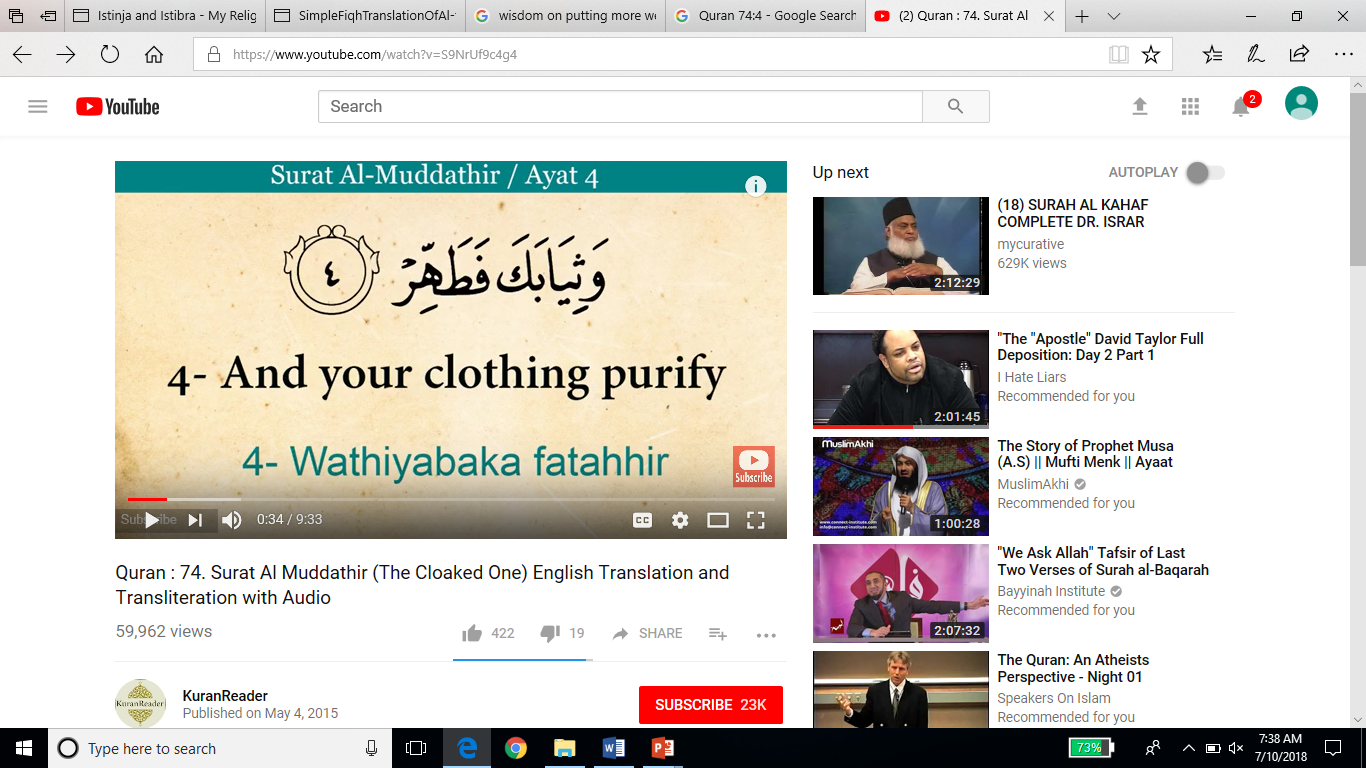 And purify your clothes
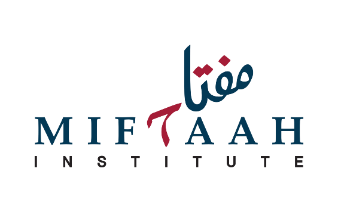 Kinds of Filth and Their Rulings
Types of Filth
Filth: 
It is the state of a human body, garment or place which is disgusting to the Shari'ah and so the Shari'ah commands Purification from that state
Spiritual/Ritual Impurity
Physical Impurity
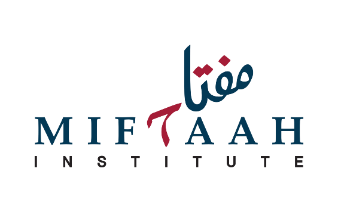 Spiritual/Ritual Impurity
Major
State of a person in which a Bath/Ghusl is Compulsory
Can’t
Minor
 State of a person in which Ablution is Compulsory
Can’t
(4) Recite the Quran
(5) Enter the Masjid
(1) to (3)
(1) Pray
(2) Touch the Quran
(3) Tawaf
[Speaker Notes: Minor Impurity: Going to the Toilet, passing gas, will cover in more details on the Chapter of Wudu
Major Impurity: Intimacy, menstruation,]
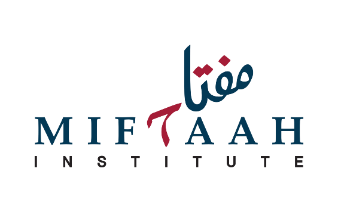 Physical ImpurityImpurity on body, clothes etc.
Mild Filth 
Definition: Filthiness is not certain due to presence of another evidence which indicates its Purity
Examples of Mild Filth: (1) Horse urine 
(2)Urine of Flesh-edible animal: 
like camel, cattle, goat and sheep 
(3)Dropping of Flesh-inedible bird

Mild Filth is excusable as long as it’s not large-quantity (est. to be a ¼ of body or garment)
Severe Filth
Definition: Filthiness has been established by an evidence which is beyond doubt
Examples: blood, urine, stool, or wine
Extent of a dirham or less, salah is permissible, but if more than a dirham, salah is impermissible
[Speaker Notes: Large-quantity is estimated to be a quarter of body or garment.]
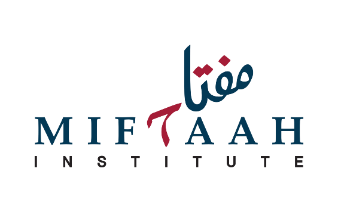 How to remove filth
Mild Filth 
Definition: Filthiness is not certain due to presence of another evidence which indicates its Purity
Examples of Mild Filth: (1) Horse urine 
(2)Urine of Flesh-edible animal: 
like camel, cattle, goat and sheep 
(3)Dropping of Flesh-inedible bird

Mild Filth is excusable as long as it’s not large-quantity (est. to be a ¼ of body or garment)
Severe Filth
Definition: Filthiness has been established by an evidence which is beyond doubt
Examples: blood, urine, stool, or wine
Extent of a dirham or less, salah is permissible, but if more than a dirham, salah is impermissible
[Speaker Notes: Large-quantity is estimated to be a quarter of body or garment.]
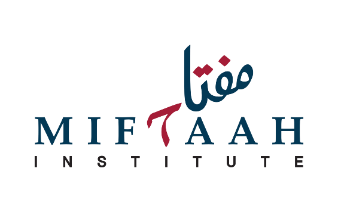 How to remove filth
Purity from a visible Filth like blood and excreta is obtained by eradicating the body by washing once or more number of times. If removing filth is v difficult, then there is no issue
Purification from non-visible Filth like urine is obtained when the garment is washed thrice and wringed each time in such a way that water stops dropping provided that each time new, pure water is used
Shoes can also be purified by scrubbing over pure ground when the Filth has a body no matter if it is wet or dry
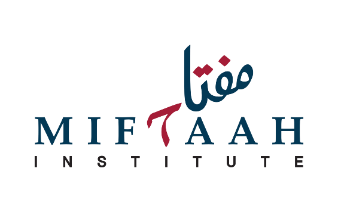 How to remove filth
Sword, knife, mirror and oiled utensils are purified by wiping off the filth
Ground becomes Pure when it dries up and the effect of Filth dies off. Salah is Permissible on it but Tayammum is not
If the semen of a person attaches to a garment or the person’s body and then dries up, it may be purified by scraping it off 
But if the semen is wet, the garment will be purified only by washing
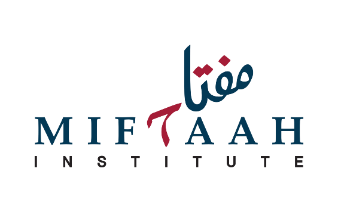 Week 3
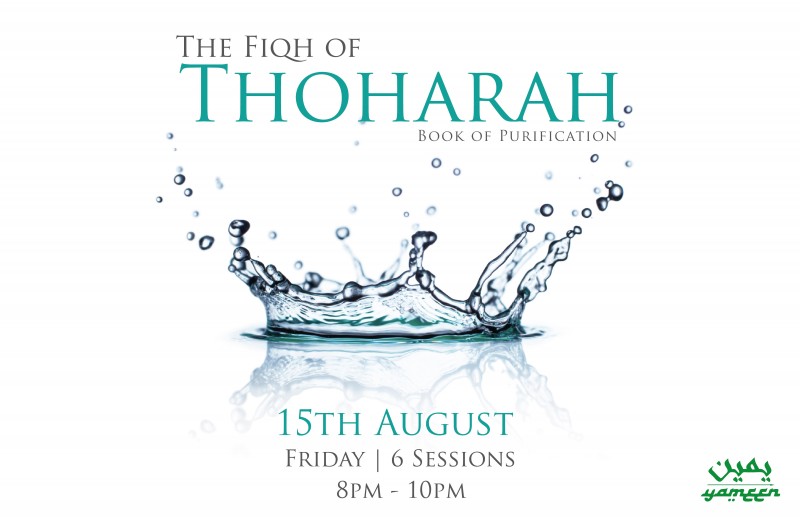 Faraidh of Wudu
Etiquettes of Wudu
When is Wudu Necessary and When is it Encouraged